Информационно-образовательные ресурсы школы - площадка для  формирования новых компетенций педагога
Стрешинская Инна Васильевна,
директор ГБОУ СОШ № 72 Калининского района Санкт-Петербурга
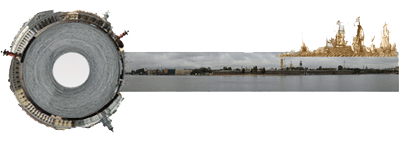 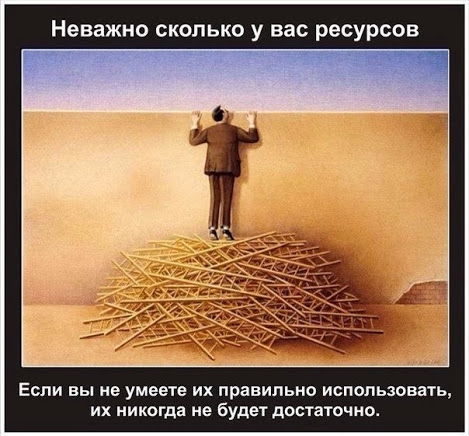 Управлениересурсами
Комплексностьработы
Планирование структуры контента
Определение целей
Выбор и установка CMS
Web-дизайн и настройка
Техподдержка
Разработка структуры  и шаблонов
Запуск  в  работу  и  тестирование
Мониторинг
Обучение
Обучение
Обучение
Диагностика
Мониторинг
Сопровождение
Наполнение портала
Мотивация педагогов личным примером
Мои публикации на портале «Инновации и традиции»:
 
О движении к инновационной культуре: формы организации внутрифирменного повышения квалификации - http://portfolio.schule72spb.ru/ru/streshinskaya-i-v-o-dvizhenii 

Школьный менеджмент: от личной заинтересованности учителя к инновационной практике школы (эссе) -http://portfolio.schule72spb.ru/ru/streshinskaya-inna-vasilevna-shkolnyj-menedzhment-ot-lichnoj-zainteresovannosti-uchitelya-k-innovatsionnoj-praktike-shkoly-esse 

И другие, посвященные технологиям и инструментам  в помощь учителям и родителям, наборам инструментов для решения задач образовательного учреждения
Структура портала
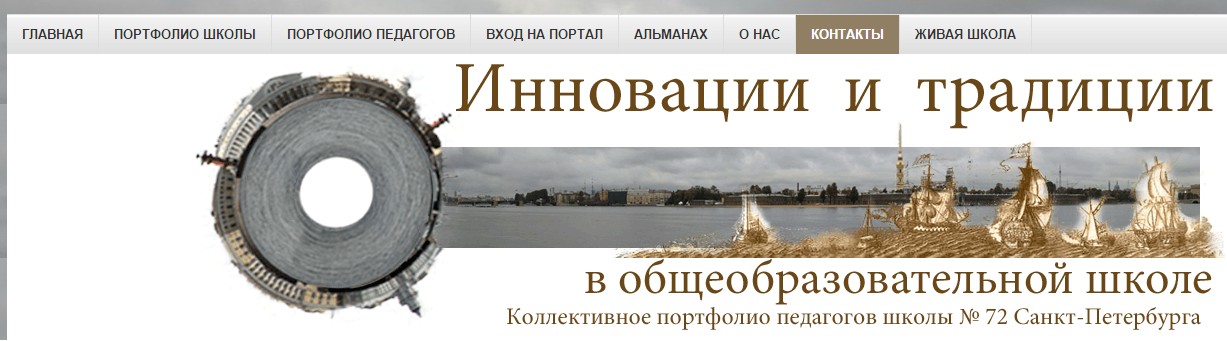 Три основных составляющих портала: 

Коллективное портфолио школы,
http://portfolio.schule72spb.ru/ru/dostizheniya 

Индивидуальные портфолио педагогов,
http://portfolio.schule72spb.ru/ru/portfolio-pedagogov

Ежегодный научно-методический альманах ГБОУ СОШ №72 Калининского района Санкт-Петербурга.
http://portfolio.schule72spb.ru/ru/almanah-ob-almanahe
Коллективное портфолио школы
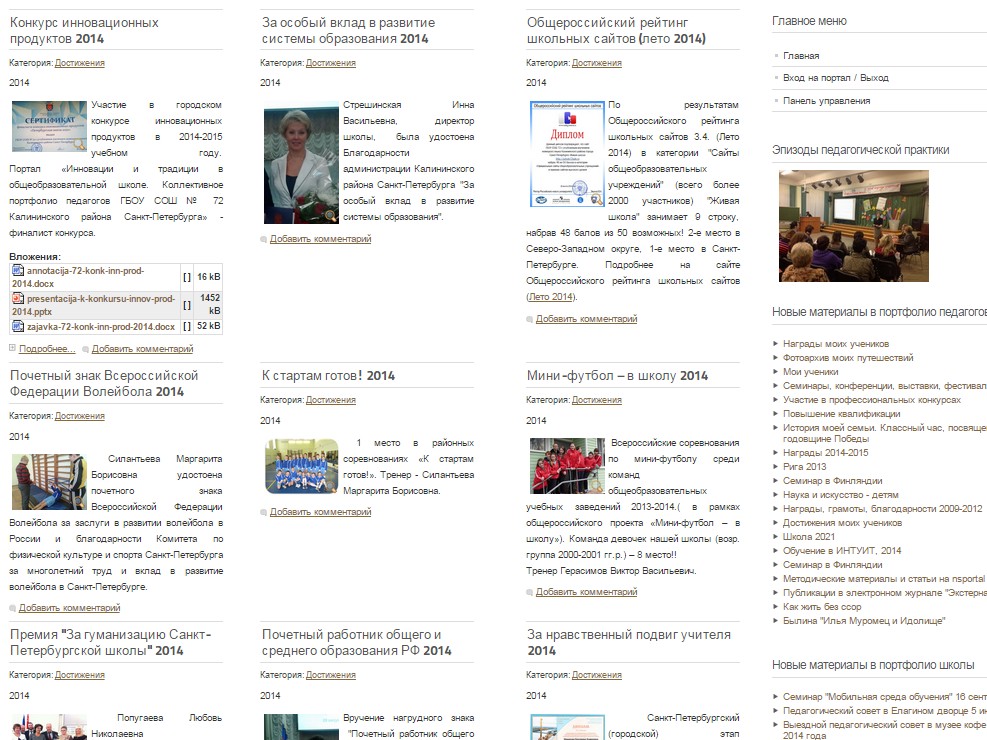 Индивидуальные портфолио педагогов
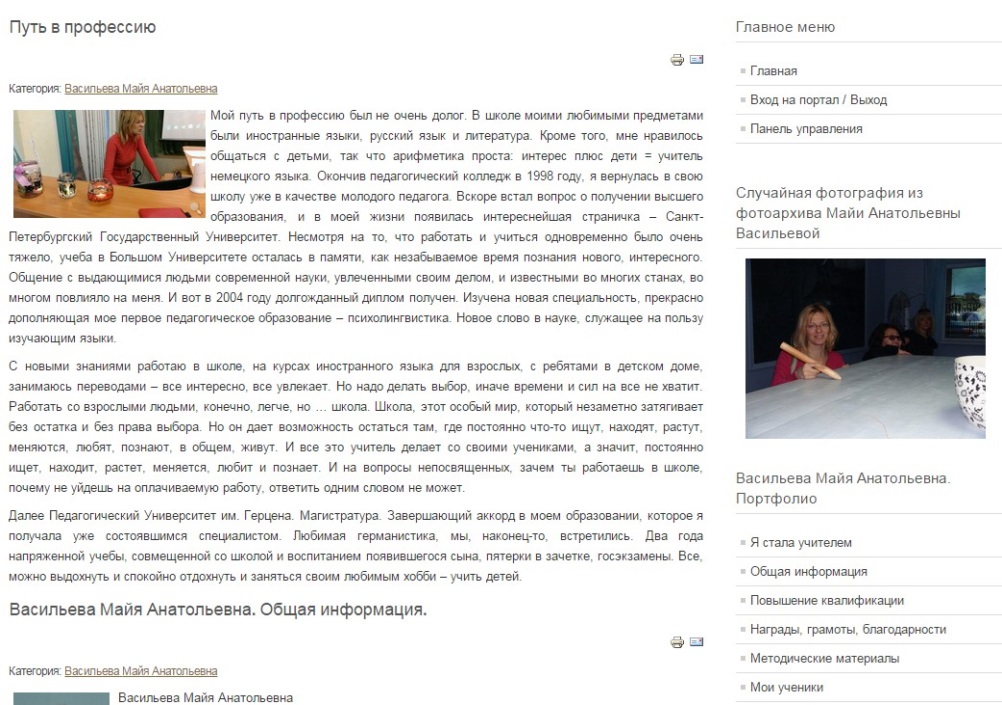 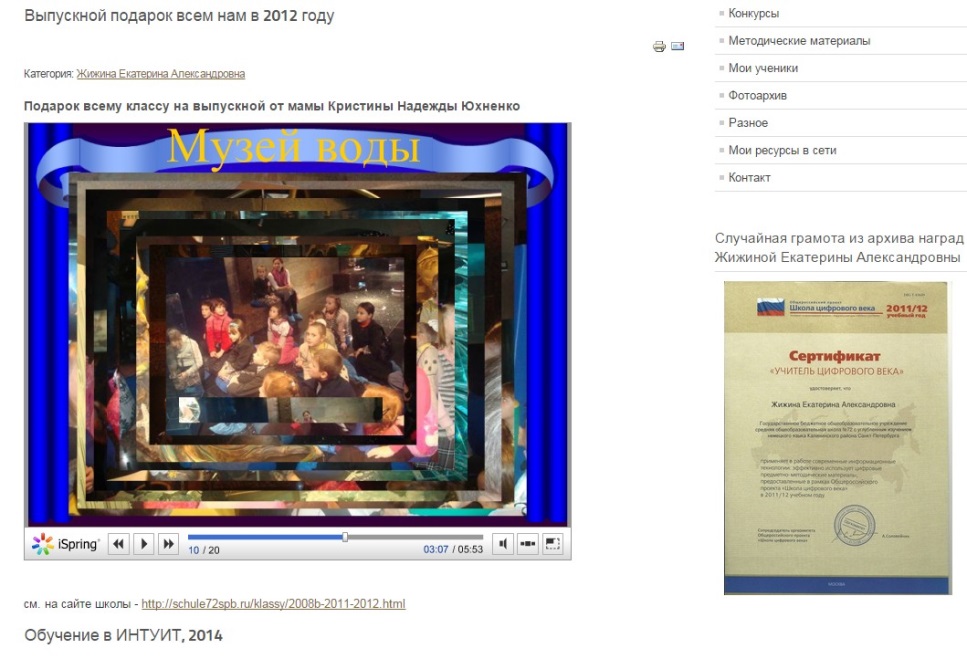 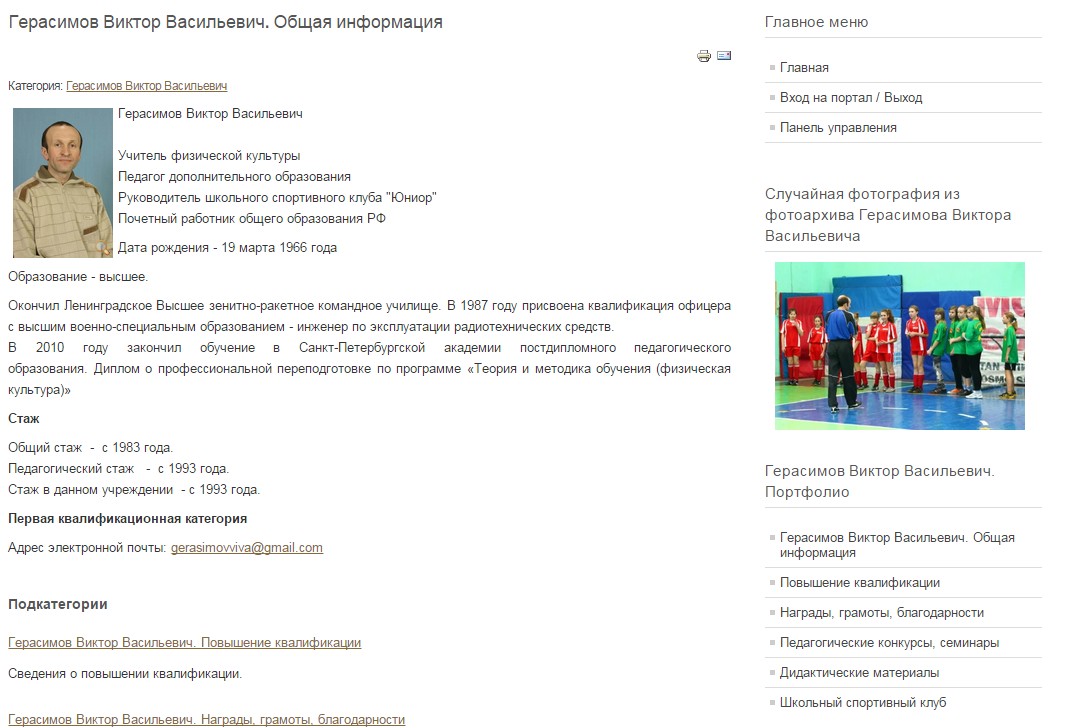 Ежегодный научно-методический альманах ГБОУ СОШ №72  Калининского района Санкт-Петербурга                (ISSN 2309-9933)
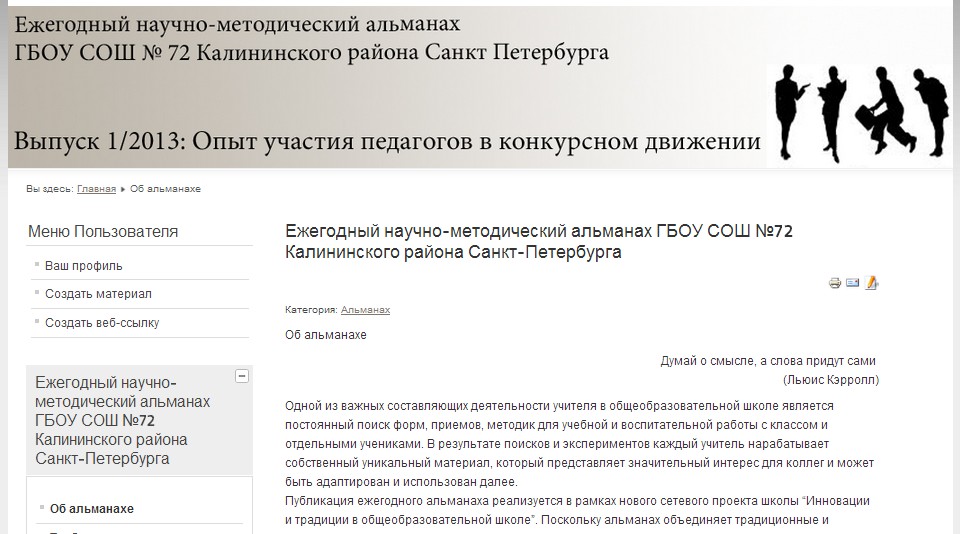 http://portfolio.schule72spb.ru/ru/almanah-ob-almanahe
Пакет положений и регламентов
ПОЛОЖЕНИЕ о портале «Инновации и традиции в общеобразовательной школе. Коллективное портфолио педагогов ГБОУ СОШ № 72 Калининского района Санкт-Петербурга» - Приказ  от 12.05.2014 г. № 200 -  файл 10-polozhenije-o-portale.docx 34 Kb
ПОЛОЖЕНИЕ об электронном периодическом  издании   «Ежегодный научно-методический альманах ГБОУ СОШ № 72  Калининского района Санкт-Петербурга». Приказ от 16.09.2013г. № 342/1, файл 02-polozhenije-ob-almanahe-ivs.doc 38Kb
РЕГЛАМЕНТ подготовки и публикации выпусков Ежегодного научно-методического альманаха ГБОУ СОШ №72 Калининского района Санкт-Петербурга. Приказ от 16.09.2013 г.  № 342/1, файл 03-reglament-podg-almanaha-ivs.docx 23Kb
РЕГЛАМЕНТ подготовки и проведения общешкольных научно-методических (научно-практических) педагогических конференций в ГБОУ СОШ №72 Калининского района Санкт-Петербурга. Приказ  от 16.09.2013г. № 342/1 -  файл 08-reglament-podg-konf-ivs.docx 21Kb
ПОЛОЖЕНИЕ о сертификате участника конференции и свидетельстве о публикации в материалах конференций на портале «Инновации и традиции в общеобразовательной школе» ГБОУ СОШ №72 Калининского района Санкт- Петербурга. Приказ  от 16.09.2013г. № 342/1 -  файл 07-polozhenije-sert-uchastnika-konf-ivs.docx 344Kb
Организационно–управленческие условия внедрения профессионального стандарта
Желание, оформленное в виде целей и задач
 Менеджмент проекта – ответственные лица, фокус-группы
 Ресурсы
 Мотивация
 Внутрифирменное обучение
 Мониторинг
В создании собственных сетевых ресурсов нет ничего непостижимого и непреодолимого, если Вы корректно выстроите менеджмент проекта.

Очень важно найти правильную управленческую модель организации работы и идти не от “насаждения”  инноваций.

Вы можете создать площадку, мастерскую, школу для квалификационного роста, формирования новых компетенций и навыков педагогов, тем самым, внедрения профессионального стандарта педагога.
Итог
Сетевые информационно-образовательные ресурсы школы способствуют:
развитию творческой социально компетентной личности педагога, его самореализации;
фиксируют динамику изменений качества профессиональной деятельности педагога;
развивают медиакультуру педагога.


Дневник проекта на официальном сайте школы -  http://www.schule72spb.ru/admin/oer0.html

Сайт-протокол проекта ОЭР 2012-2015 -  https://sites.google.com/site/oerschule72spb/
Государственное бюджетное общеобразовательное учреждение средняя общеобразовательная школа № 72 с углубленным изучением немецкого языка Калининского района Санкт-Петербурга
Адрес: 195267, Санкт-Петербург, ул. Ушинского, д.21, литер А 
Официальный сайт школы - Живая школа - http://schule72spb.ru 
Контакты:телефон/факс +7(812)531-74-03, телефон +7(812)417-53-33Адреса электронной почты:официальный - ouschool72@rambler.ru